PANDUAN PROSES AKHIR TAHUN MELALUI SISTEM ePEROLEHAN
BAGI TAHUN KEWANGAN 2019
03 NOVEMBER 2019  | 8:30 PAGI
DEWAN SUARAH SIBU
PENGENALAN
Tatacara Proses Akhir Tahun 2019 dikeluarkan selaras dengan Surat Kementerian Kewangan, no rujukan MOF.NBO(S)600-9/15/19 (1) bertarikh 21 November 2019 bertajuk Tarikh Akhir Bayaran Tahun 2019 dan Penutupan Akaun Kerajaan Persekutuan Tahun 2019.
Menjelaskan tindakan yang perlu diambil oleh Kementerian/Pusat Tanggungjawab (PTJ) bagi memastikan pelaksanaan proses akhir tahun melalui Sistem ePerolehan (eP) Bagi Tahun Kewangan 2019 berjalan dengan lancar dan teratur.
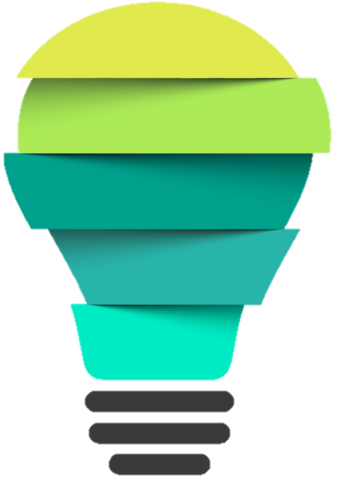 2
RINGKASAN TARIKH PENTING & AKTIVITI PENGGUNA
3
RINGKASAN TARIKH PENTING & AKTIVITI PENGGUNA
Sambungan
4
Sekiranya semua tindakan telah diambil, tarikh di bawah adalah tarikh terakhir untuk pelulus memastikan semua transaksi telah disempurnakan
5
Sebelum tarikh akhir penutupan 12 Disember 2019, PTJ hendaklah meneruskan perkara dibawah (JIKA PERLU) :
6
PENUTUP
SISTEM ePEROLEHAN AKAN MEMBUAT PEMBATALAN SECARA AUTOMATIK BAGI SEMUA TRANSAKSI YANG MASIH BELUM SELESAI DI SENARAI TUGASAN PADA 31 DISEMBER 2019 KECUALI TRANSAKSI BAGI JENIS PERUNTUKAN VOT S
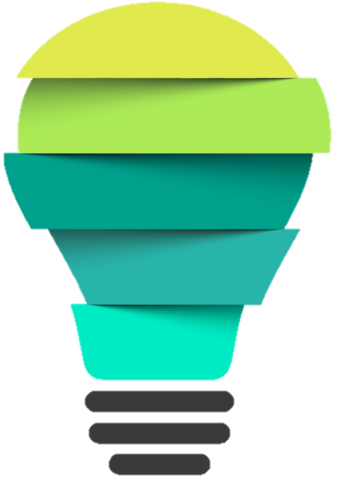 7
PEGAWAI PENYELARAS CDC NEGERI
8
KAUNTER ePEROLEHAN
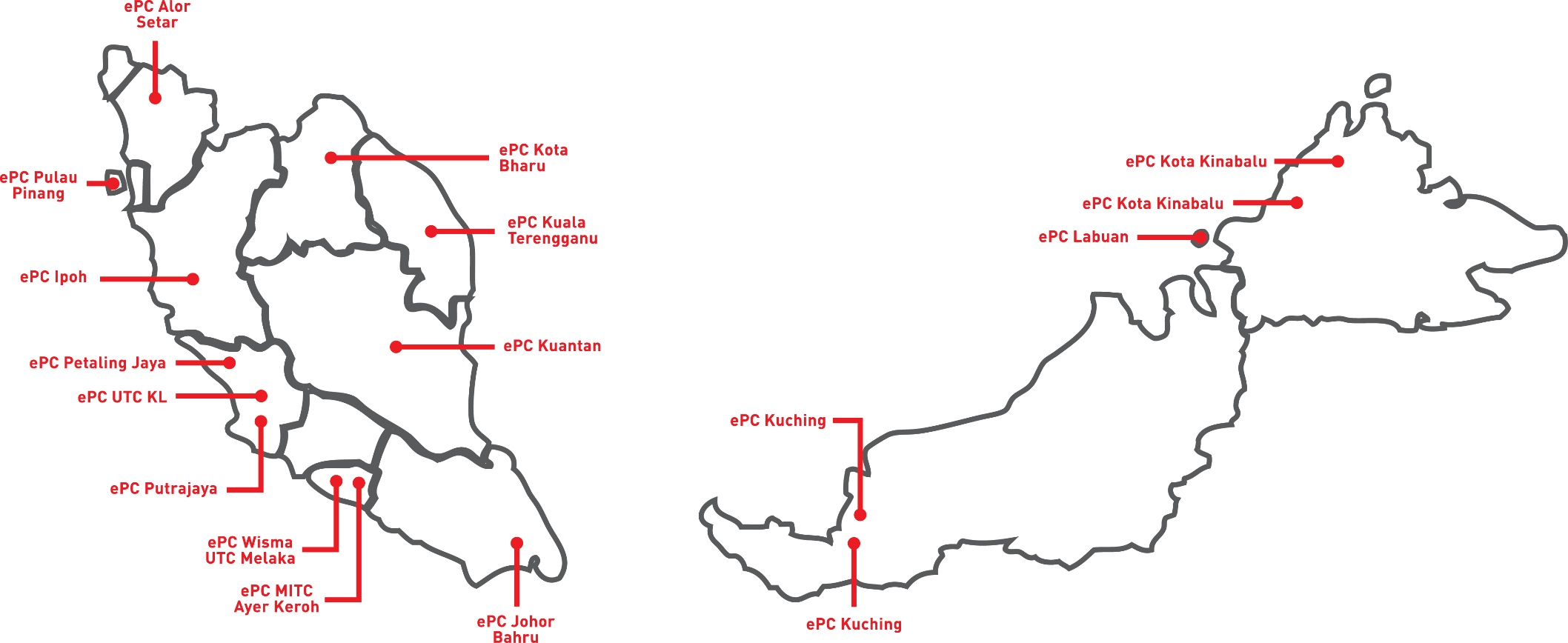 ePerolehan Centre, 
Perbendaharaan Malaysia Sarawak,
Tingkat 16, Bangunan Sultan Iskandar,
Jalan Simpang Tiga, 93592 Kuching, Sarawak
Tel: 082-424 500 Faks: 082-425 700
9
Terima Kasih
10